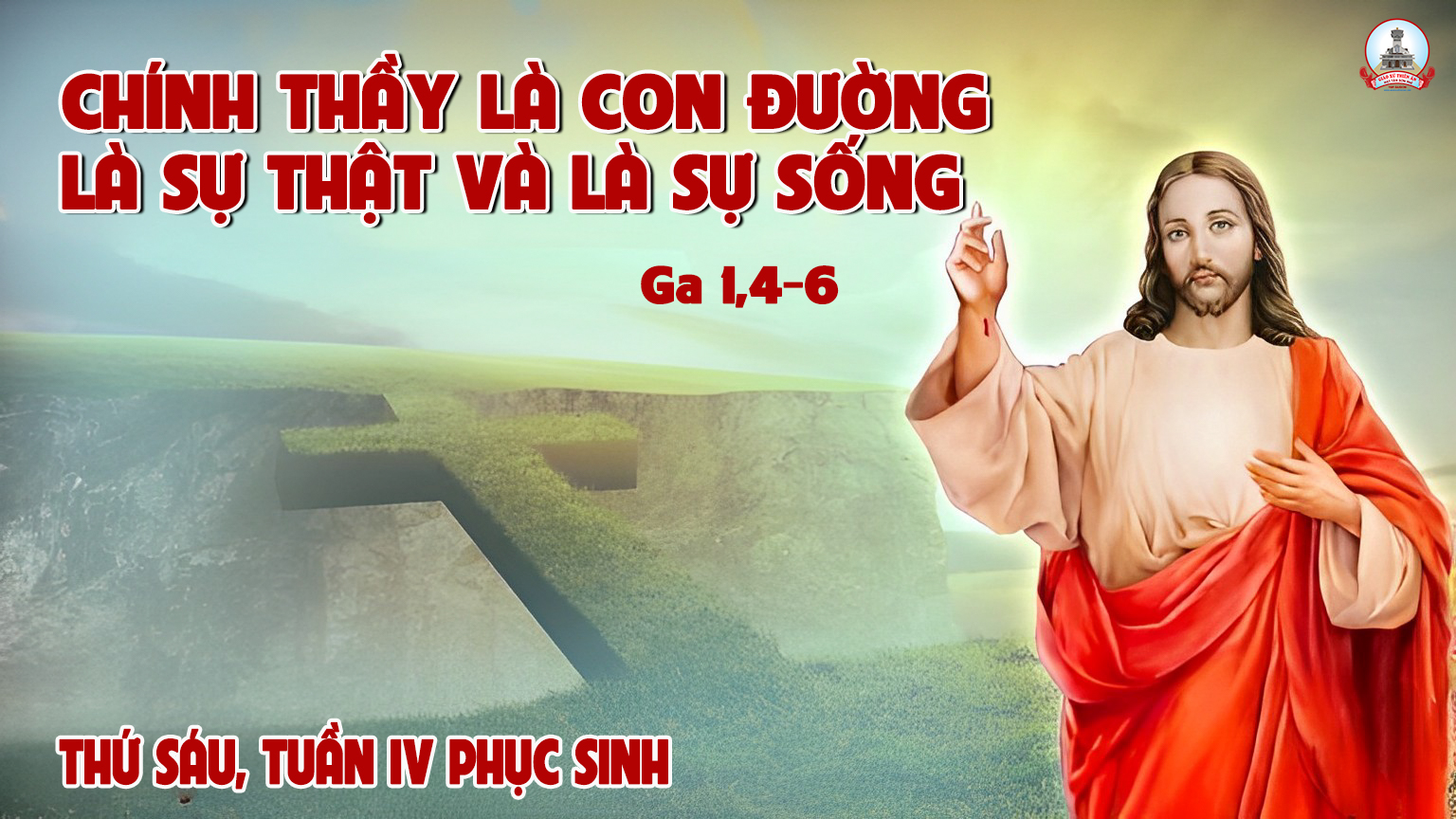 Ca kết lễ
NGUỒN ÁNH SÁNG
Đk: Lạy Chúa nguồn ánh sáng soi đường, đoàn chúng con tiến về Nhà Cha. Lạy Chúa nguồn sức sống, nguồn hạnh phúc. Đoàn chúng con tiến về Nhà Cha, tiến về Nhà Cha.
Tk1: Chúa dẫn lối đưa đường về nơi chan hoà ánh sáng, trong âm u cuộc đời Ngài là ngọn đuốc sáng ngời.
Đk: Lạy Chúa nguồn ánh sáng soi đường, đoàn chúng con tiến về Nhà Cha. Lạy Chúa nguồn sức sống, nguồn hạnh phúc. Đoàn chúng con tiến về Nhà Cha, tiến về Nhà Cha.
Tk2: Chúa đổi mới diệu kỳ trần gian đâm chồi công lý, nơi giao tranh lệ nhoà Ngài tận diệt mối bất hòa.
Đk: Lạy Chúa nguồn ánh sáng soi đường, đoàn chúng con tiến về Nhà Cha. Lạy Chúa nguồn sức sống, nguồn hạnh phúc. Đoàn chúng con tiến về Nhà Cha, tiến về Nhà Cha.
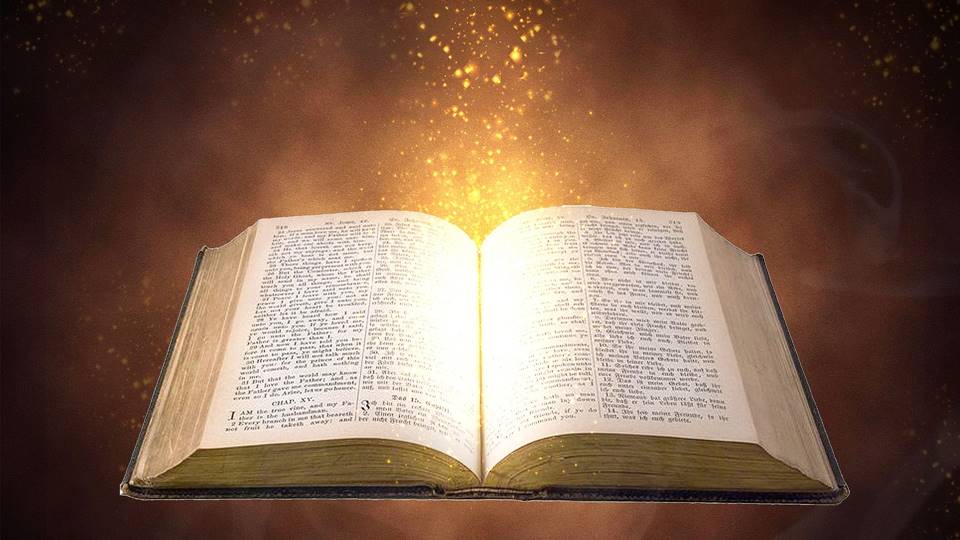 Điều Thiên Chúa hứa, thì Người đã thực hiện khi làm cho Đức Giê-su sống lại.
Bài trích sách Công vụ Tông Đồ
Đáp ca:
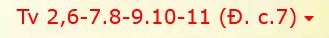 Con là Con của Cha, ngày hôm nay Cha đã sinh ra Con.
Alleluia-Alleluia:
Chúa nói: “Chính Thầy là con đường, là sự thật và là sự sống. Không ai có thể đến được với Chúa Cha mà không qua Thầy.”
Alleluia:
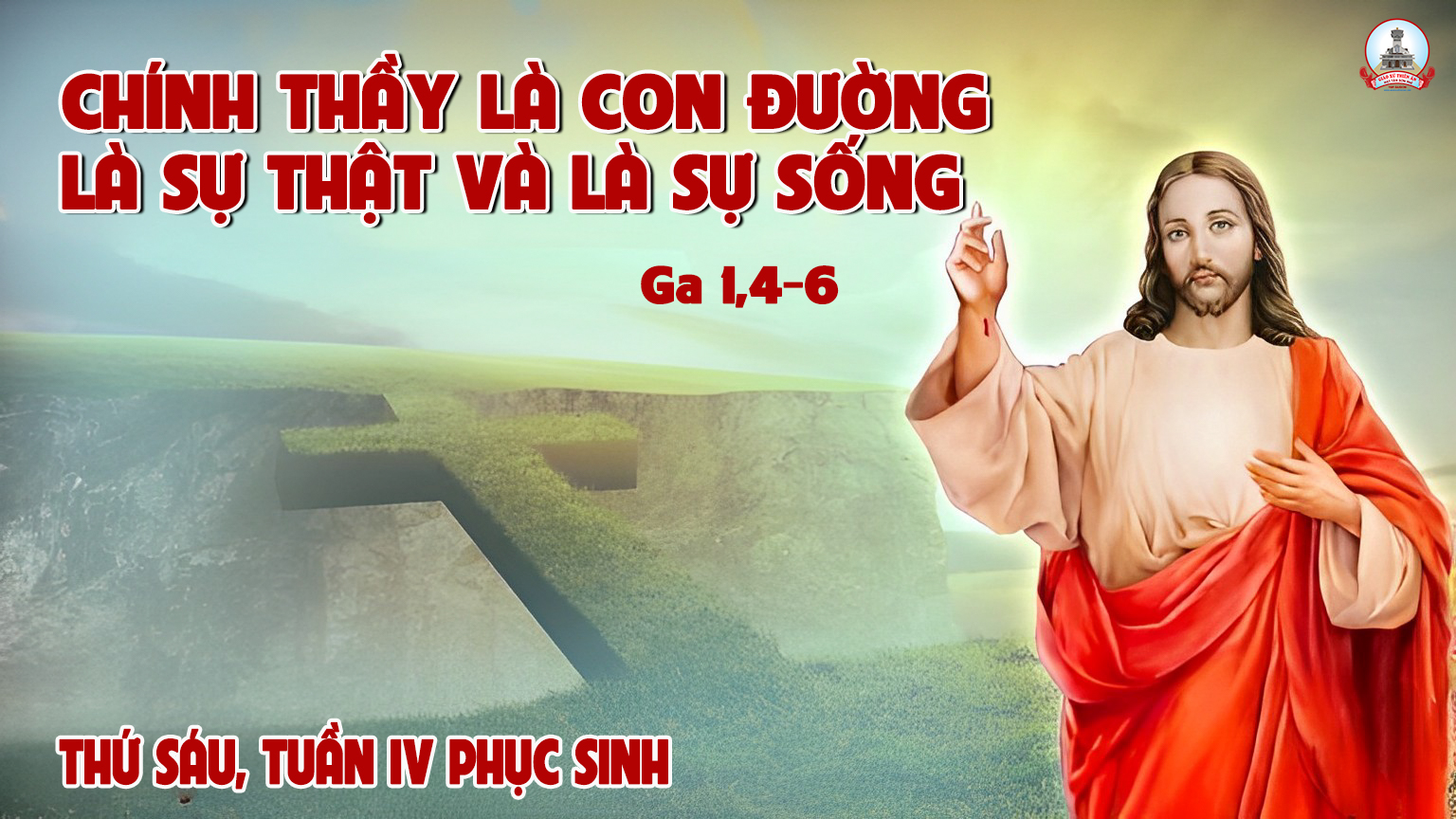 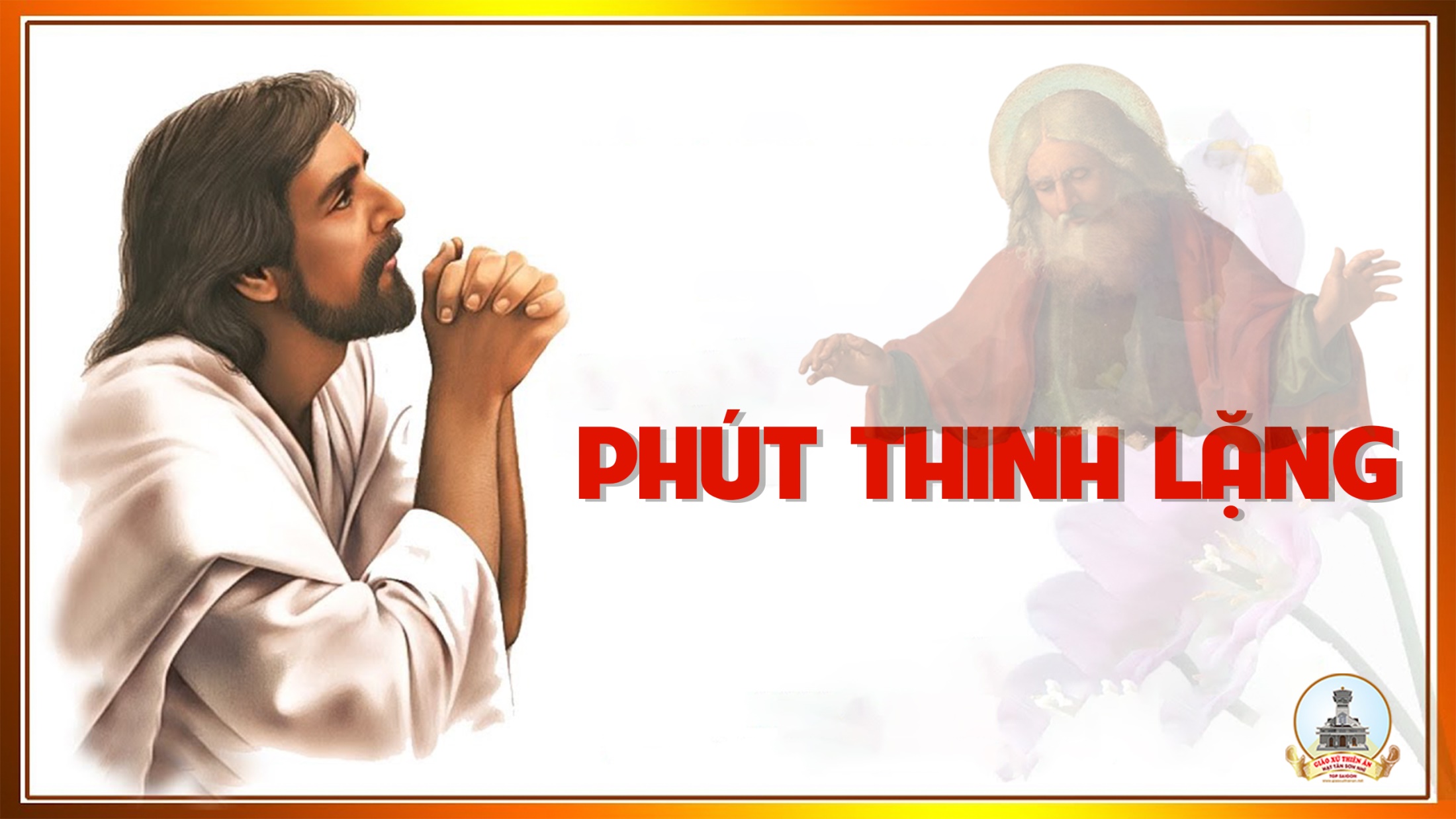 Ca Dâng Lễ 
 TẤM BÁNH ĐỜI CON
Thanh Lâm
Tk1: Con xin làm tấm bánh bẻ ra hiến trao muôn người. Mãi ấp ủ niềm tin chứa chan bao lời ủi an. Con xin làm tấm bánh sẻ chia cho khắp mọi nơi. Cho thế nhân muôn đời được luôn sống vui Tin Mừng.
Đk: Ôi Giê-su trên bàn thờ Thập Giá hiến trao tình yêu. Chiên hy sinh xóa tội đời, Ngài là hy lễ tuyệt vời. Con xin dâng cuộc đời để nên tấm bánh tình yêu. Tấm bánh ngát ân tình bẻ ra hiến trao muôn người.
Tk2: Con xin làm tấm bánh để nên lễ dâng tinh tuyền. Với xác hồn mỏng manh, với cả tâm tình biết ơn. Mong cho toàn nhân thế hiệp thông trong Chúa là Cha. Luôn sống vui trong nguồn tình yêu phúc ân cứu độ.
Đk: Ôi Giê-su trên bàn thờ Thập Giá hiến trao tình yêu. Chiên hy sinh xóa tội đời, Ngài là hy lễ tuyệt vời. Con xin dâng cuộc đời để nên tấm bánh tình yêu. Tấm bánh ngát ân tình bẻ ra hiến trao muôn người.
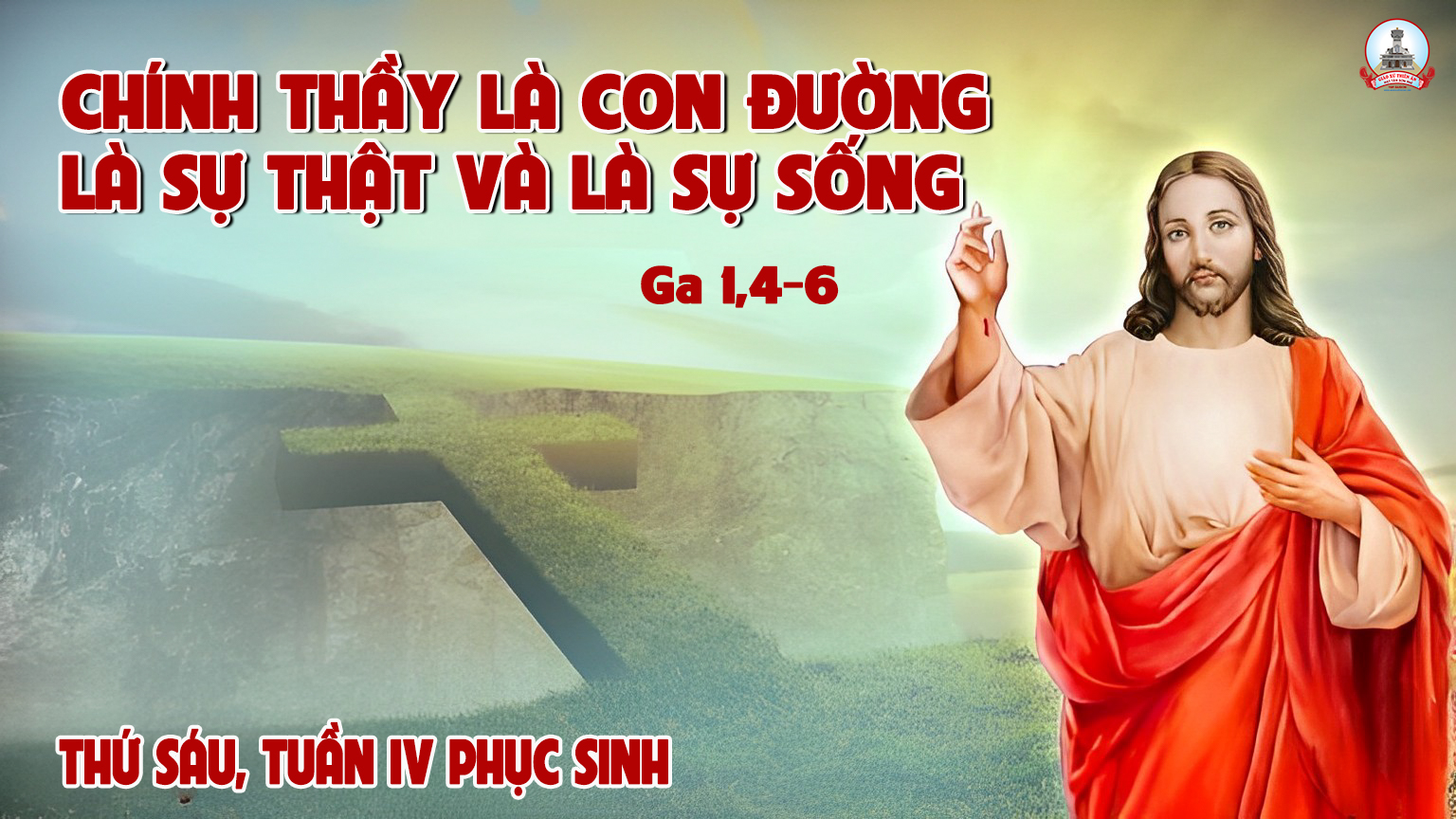 Ca Nguyện Hiệp Lễ 
CHÚA LÀ CON ĐƯỜNG
Phanxico
Tk1: Chúa là con đường cho con bước lên, là ánh hồng xua tan bóng đêm, là sức sống trong khi đau khổ. Sống từng ngày có Chúa dư đầy…
… Chúa là mối tình con dâng trái tim, là bóng hình con luôn vững tin, là bóng mát cho con an nghỉ, sống một đời cùng người con vui.
Đk: Chúa dẫn con đường đi về khắp nơi, vui trọn đời. Mãi mãi đem tình yêu này hiến dâng, cho tình yêu.
Tk2: Chúa từng xuống đời mang thân đớn đau, từng với người chung tim xuyến xao, thì Chúa biết con đi muôn nẻo, vẫn tựa nhờ sức Chúa vô bờ…
… Chúa mở lối trời cho con đến nơi, này xác hồn con đây Chúa ơi, xin dẫn lối con đi xa vời, biết tìm Người trọn đời con thôi.
Đk: Chúa dẫn con đường đi về khắp nơi, vui trọn đời. Mãi mãi đem tình yêu này hiến dâng, cho tình yêu.
Tk3: Sống trong cõi đời đau thương Chúa ơi, nào ai người cho con nỗi vui, chỉ có Chúa như trăng sao hiền, sáng mọi miền xóa hết ưu phiền…
… Bước vào con đường bao nhiêu mến thương, hãy giúp lòng con thôi vấn vương, tìm mãi tới quê hương Thiên Đường, dẫu bụi đường ngập mờ muôn phương.
Đk: Chúa dẫn con đường đi về khắp nơi, vui trọn đời. Mãi mãi đem tình yêu này hiến dâng, cho tình yêu.
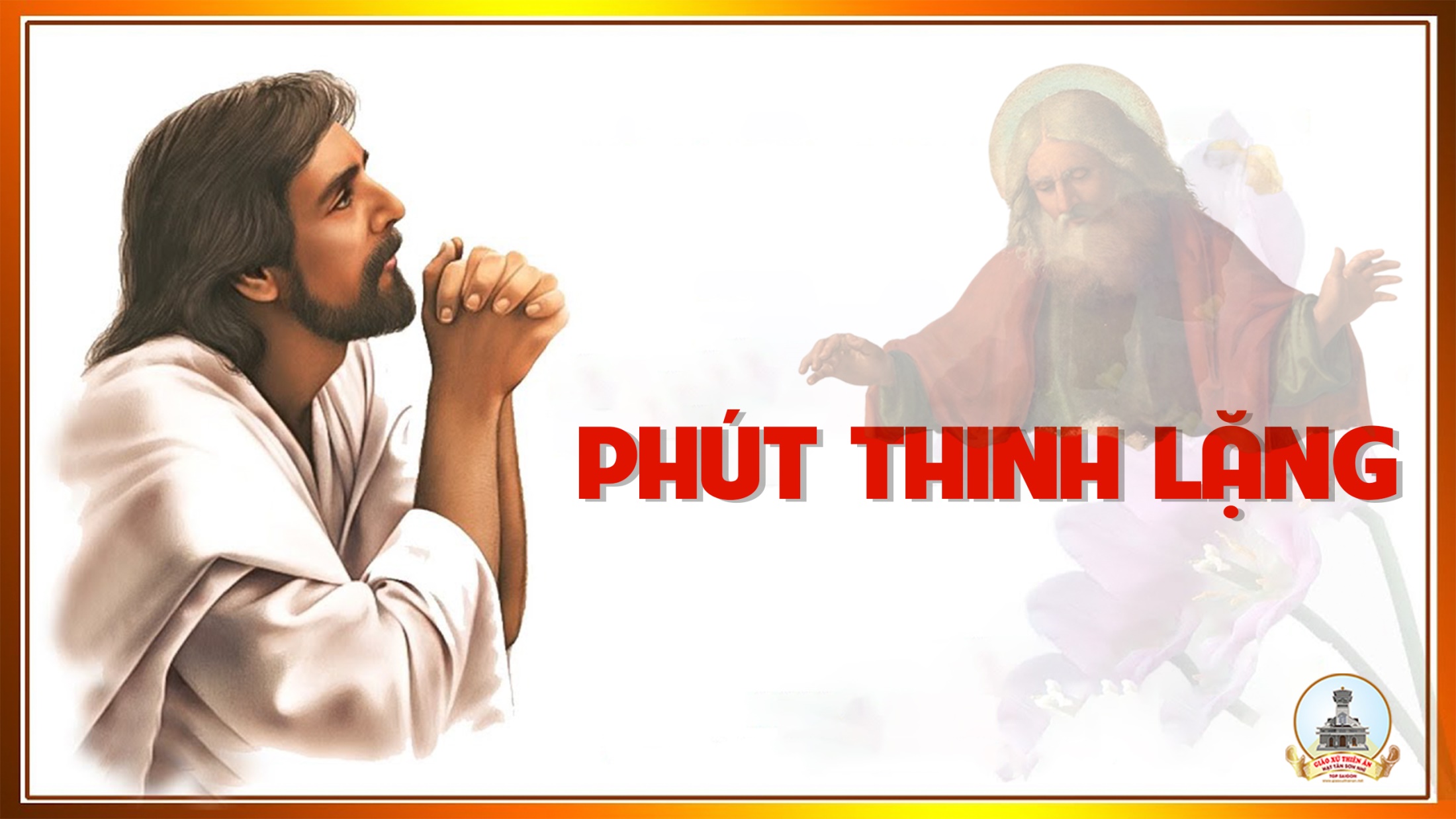 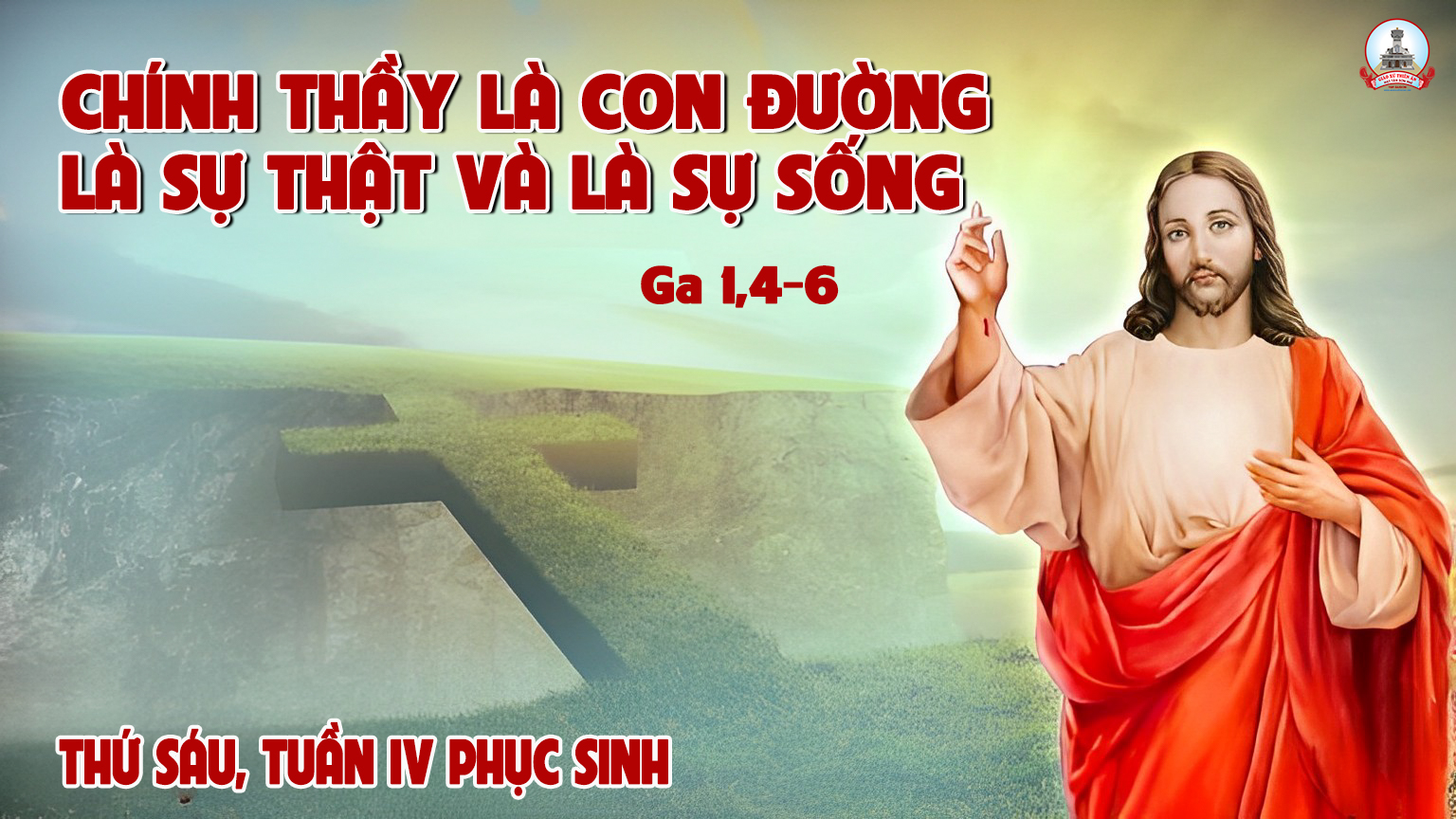 Ca kết lễ
ĐỨC KI-TÔ SỐNG LẠI 
HIỂN VINH
Kim Long
Đk: Đức Kitô đã sống lại hiển vinh và muôn đời ở cùng ta. Chúng ta nay thuộc về Người, hãy vui mừng tin tưởng lên, Alleluia!
Tk1: Vì tình Người yêu thương ta tựa ngàn trùng khơi bao la. Người hiến thân chịu khổ đau để xoá muôn ngàn tội nhơ.
Đk: Đức Kitô đã sống lại hiển vinh và muôn đời ở cùng ta. Chúng ta nay thuộc về Người, hãy vui mừng tin tưởng lên, Alleluia!
Tk2: Người đã vì ta hi sinh, mở đường về nơi quang vinh. Trời đất giao hoà mừng vui, hạnh phúc tuôn tràn mọi nơi.
Đk: Đức Kitô đã sống lại hiển vinh và muôn đời ở cùng ta. Chúng ta nay thuộc về Người, hãy vui mừng tin tưởng lên, Alleluia!
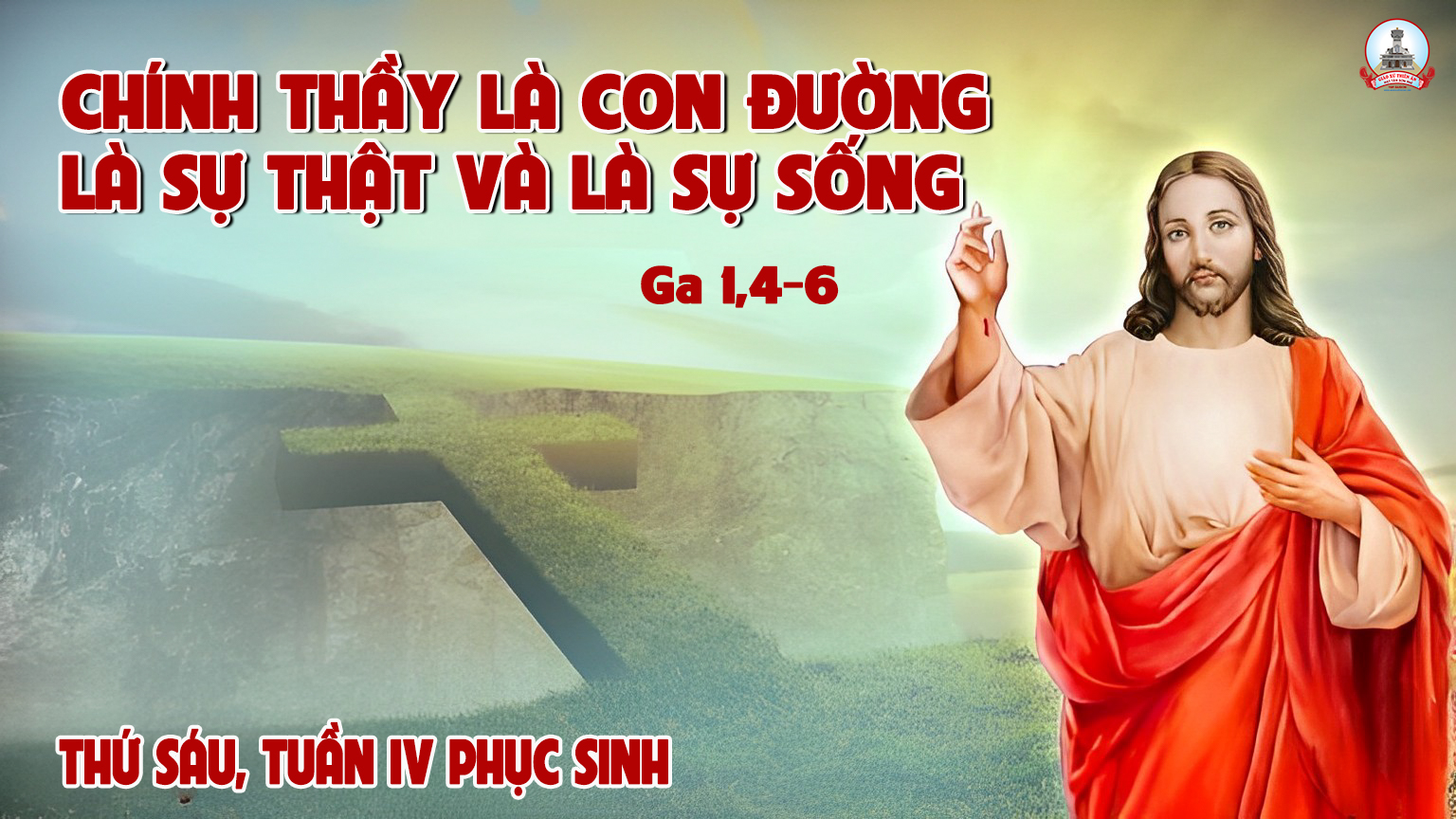